PathTracker:  A Smartphone Clip-on Sensor of HIV Virus
Team 6: Qingxi Meng, Yunxiao Diao
ECE 445 Fall 2019
Introduction
A smartphone clip-on device that enables efficient HIV sensing at the point of care
It is comprised of a macro lens, LEDs, an optical filter, a PTC heater and two rechargeable batteries
‹#›
Objectives
Enable the LAMP chemical reaction to occur for 30 minutes
Clear footage of fluorescent foci of the HIV viruses is captured through smartphone’s camera
‹#›
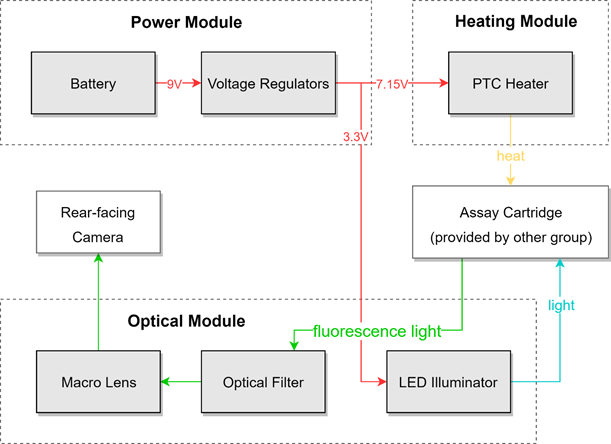 ‹#›
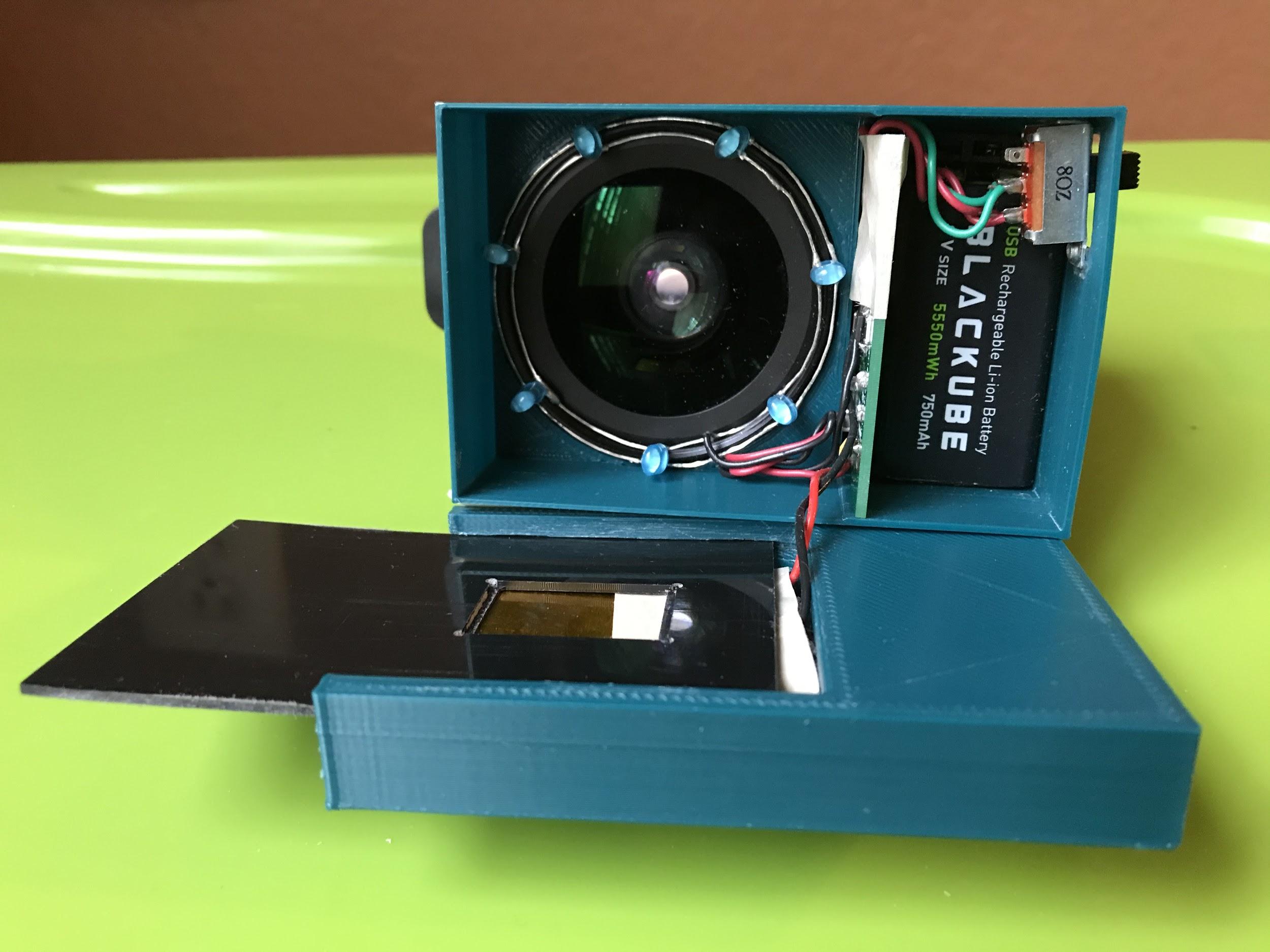 ‹#›
1.  Power Module
Requirements
PTC heater is provided with 7.15± 0.03 V
LEDs are provided with around 3.3± 0.3 V
‹#›
Linear Regulator (ISL80410) 
±1% accurate voltage reference
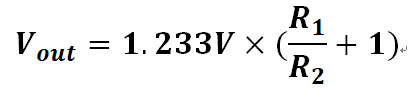 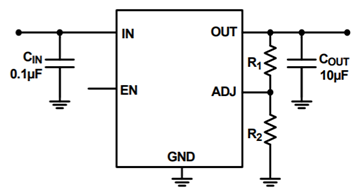 ‹#›
PTC heater voltage:
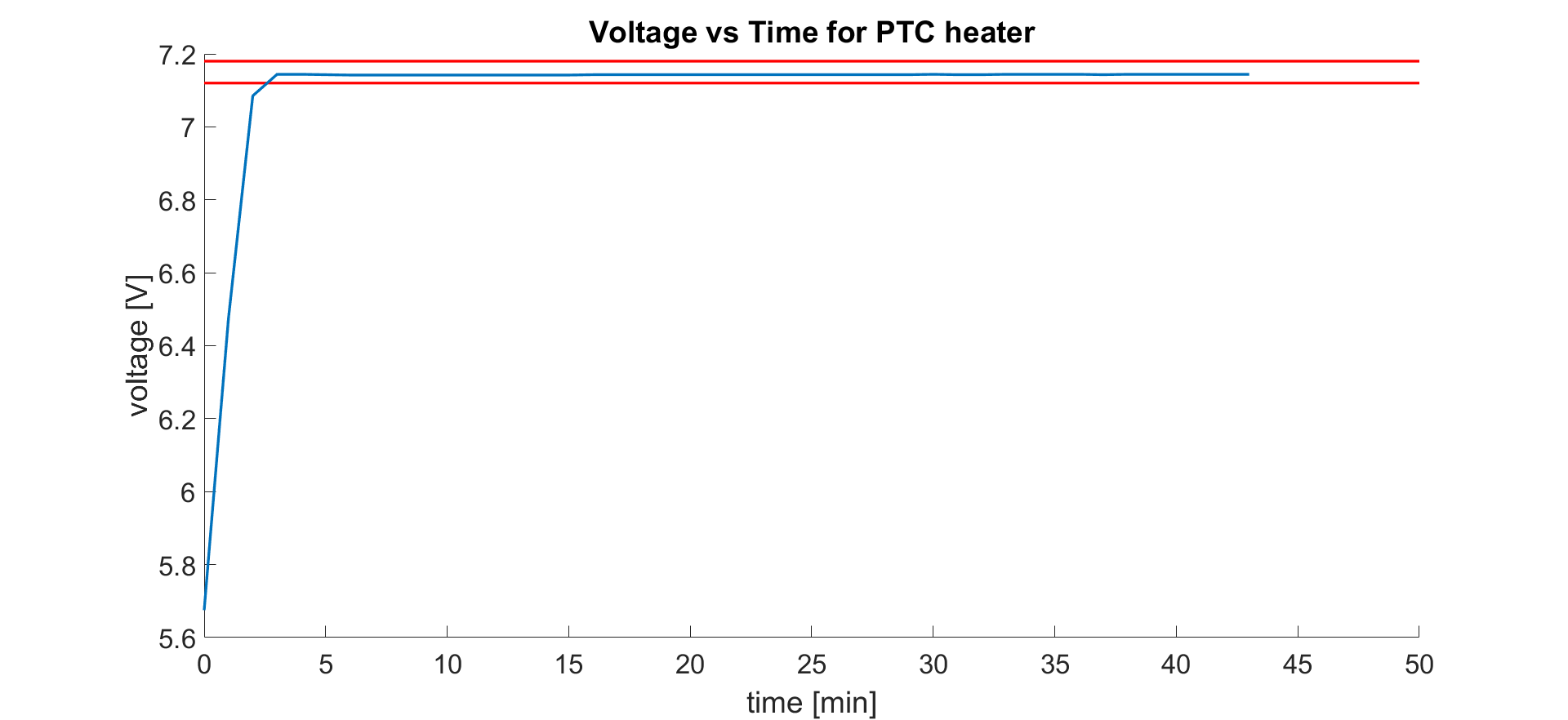 ‹#›
Switching Regulator (LMR23625)
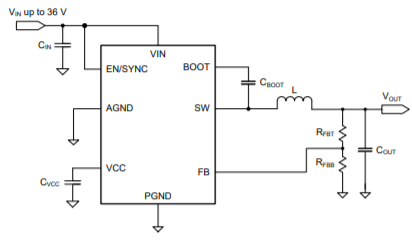 ‹#›
LED voltage:
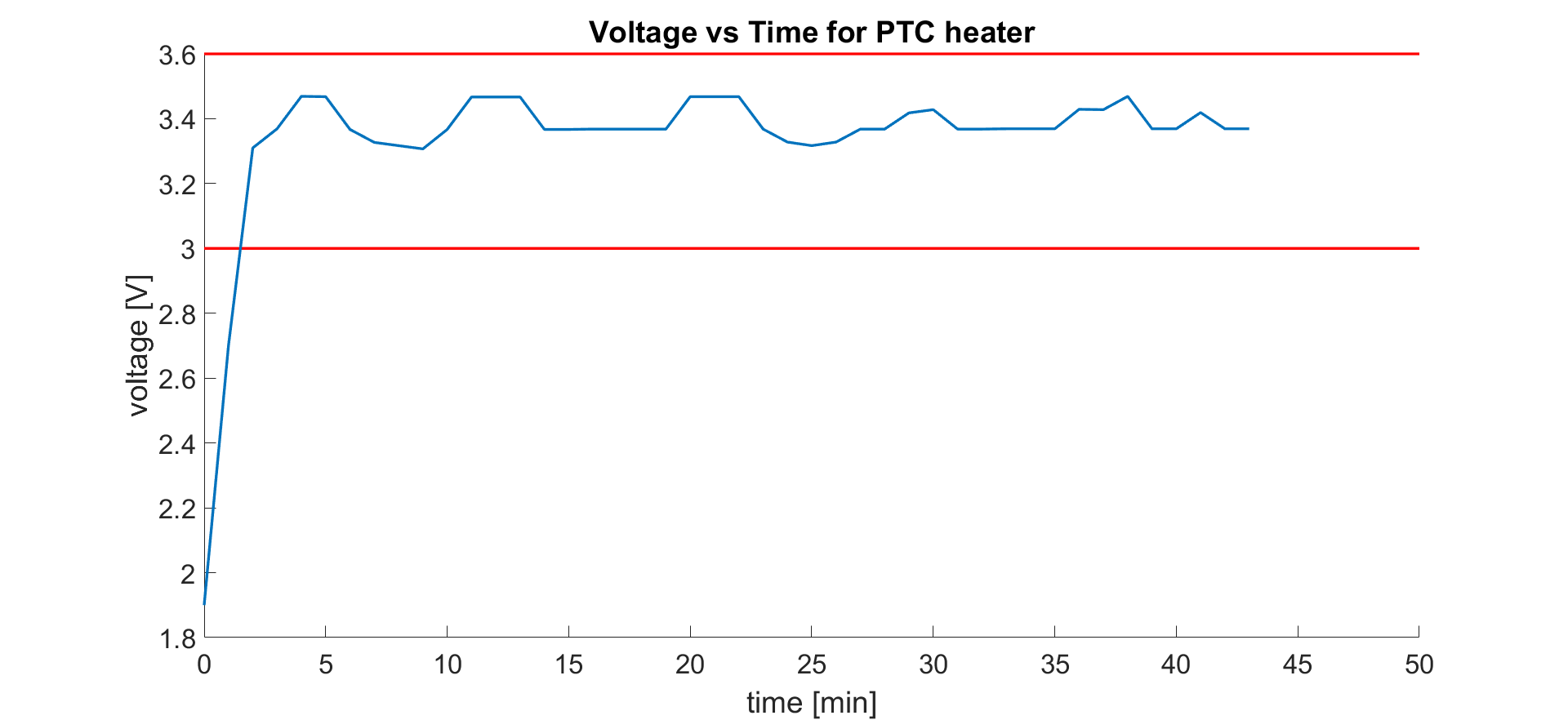 ‹#›
2.  Heating Module
Requirements
PTC heater remains 65°C ± 3°C for at least 30 minutes
‹#›
PTC heater Temperature VS voltage:
‹#›
PTC heater temperature:
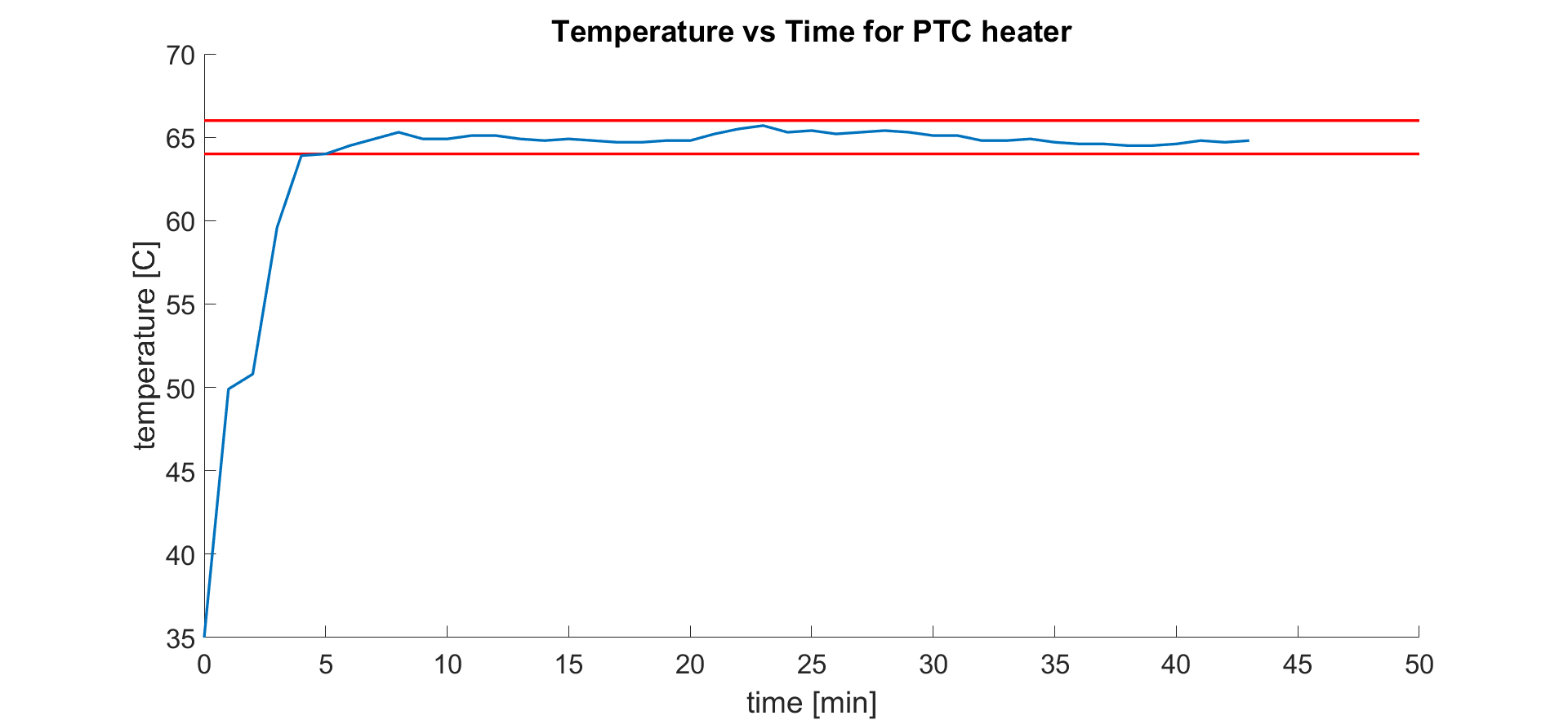 ‹#›
Future work
Change from linear regulator to switching regulator
Use thermal sensor to control the temperature
‹#›
3.  Optical Module
Requirements:
Activation Wavelength: 500 nm
Fluorescence Wavelength: 530 nm
Three parts:
Macro Lens Set
Bandpass Filter
LED Ring
‹#›
Macro Lens Set
15X Macro Lens
0.45X Wide-Angle Lens
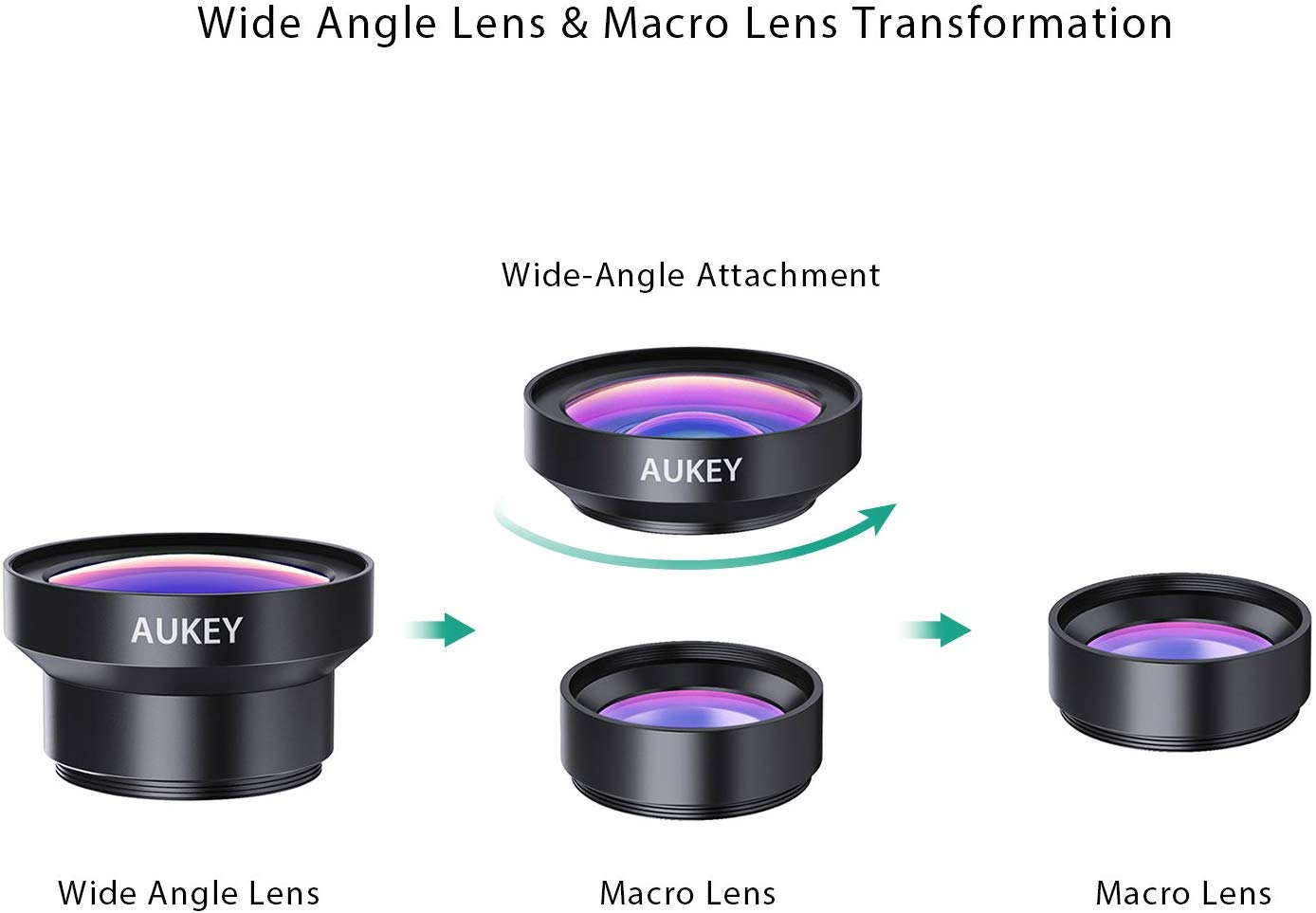 ‹#›
[Speaker Notes: Macro lens is for shortening the focus distance, and the wide angle lens is for make the field of view larger so that we can see the whole cartridge]
Bandpass Filter
Central Wavelength: 532 ± 2 nm
Full Width at Half Maximum: 10 ± 2 nm
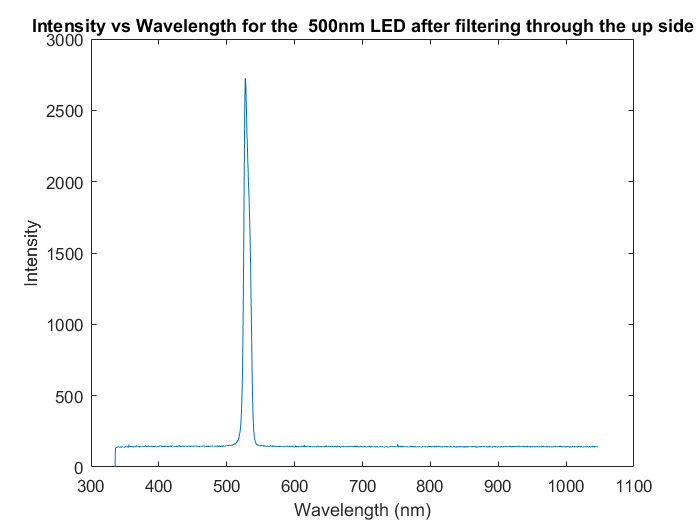 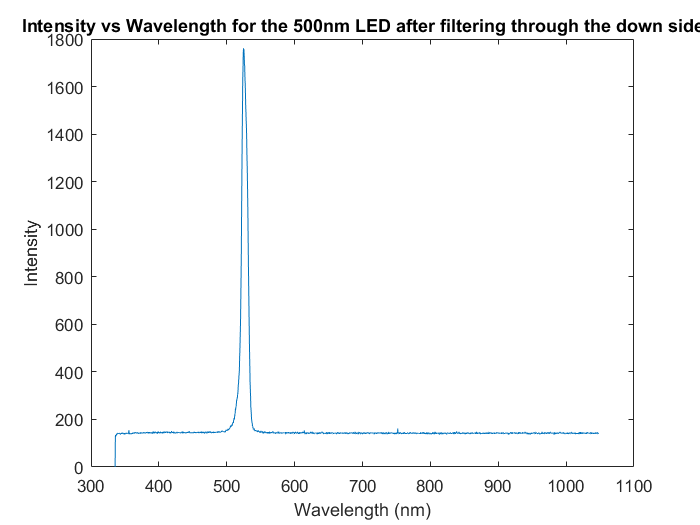 ‹#›
[Speaker Notes: As specification on both sides]
LED Ring
Wavelength: 470 nm, Color: Blue
View Angle: 100° and 40° (2 axis)
Use 7 LEDs to make a ring
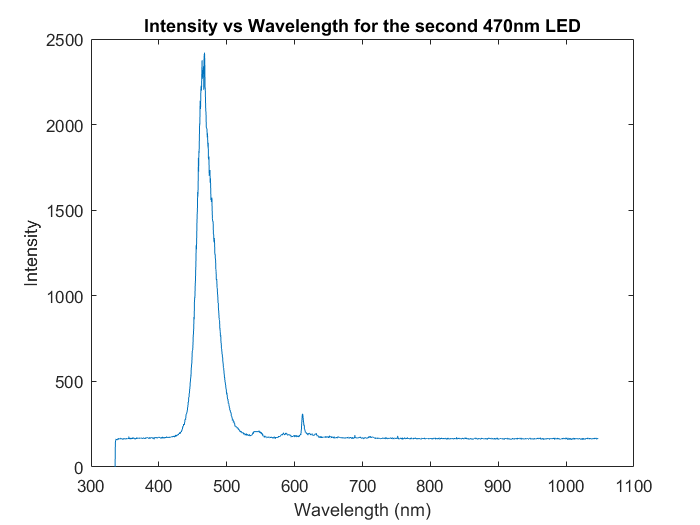 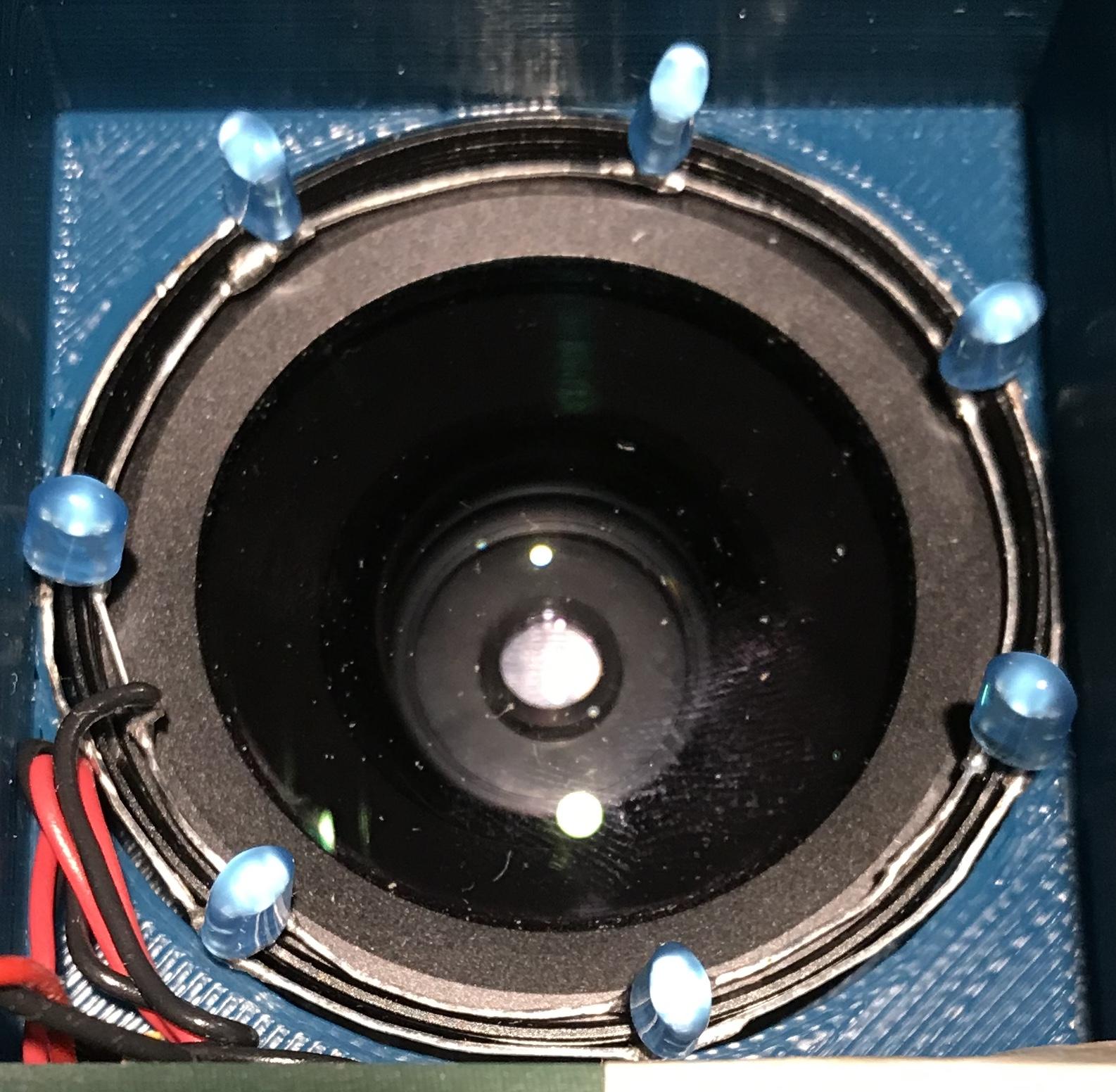 ‹#›
[Speaker Notes: Some ripples and intensity is not zero at 530 nm]
Further Work
Could apply a shortpass filter in front of the LEDs to filter out the light of wavelength higher than 520 nm, to make the contrast ratio higher.
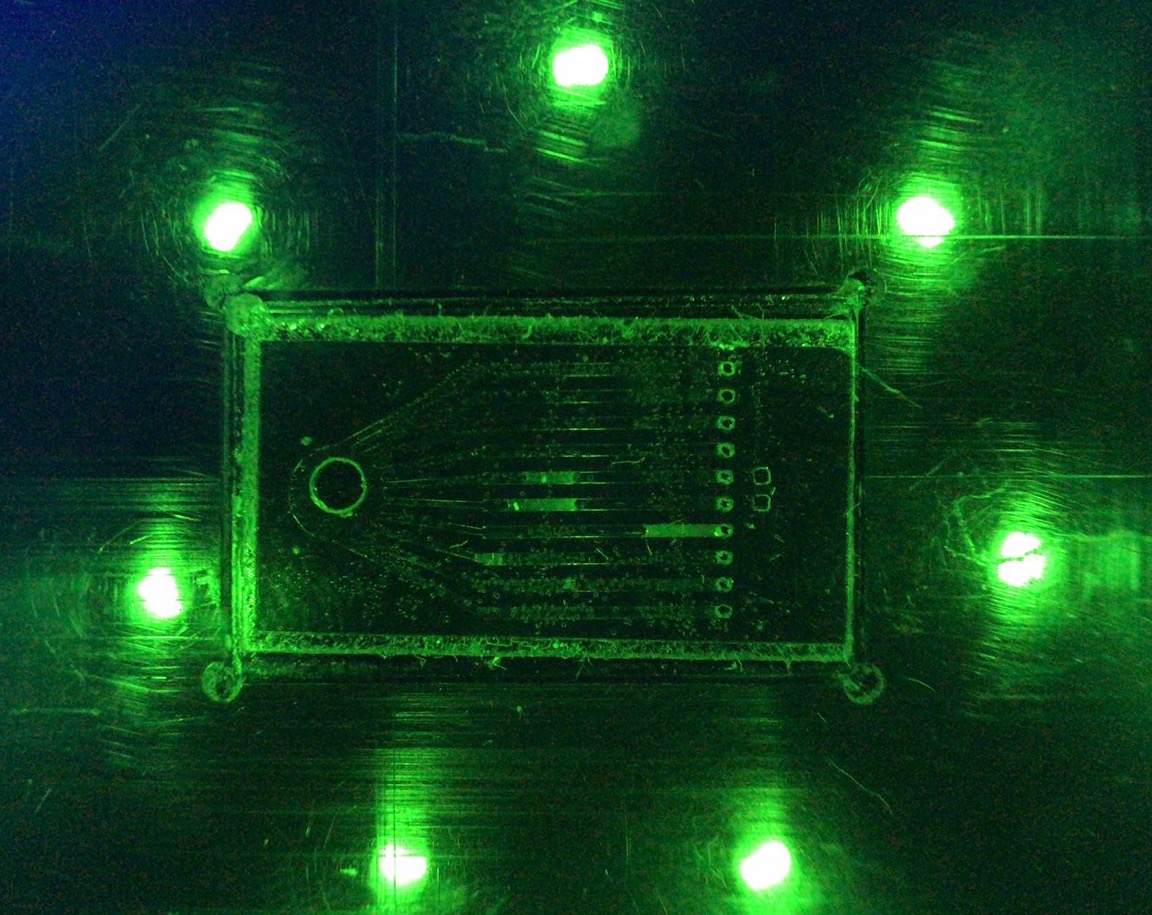 ‹#›
[Speaker Notes: The current solution is to chop the photo to only show the cartridge and then send it to doctor for analysis.]
4.  Cradle
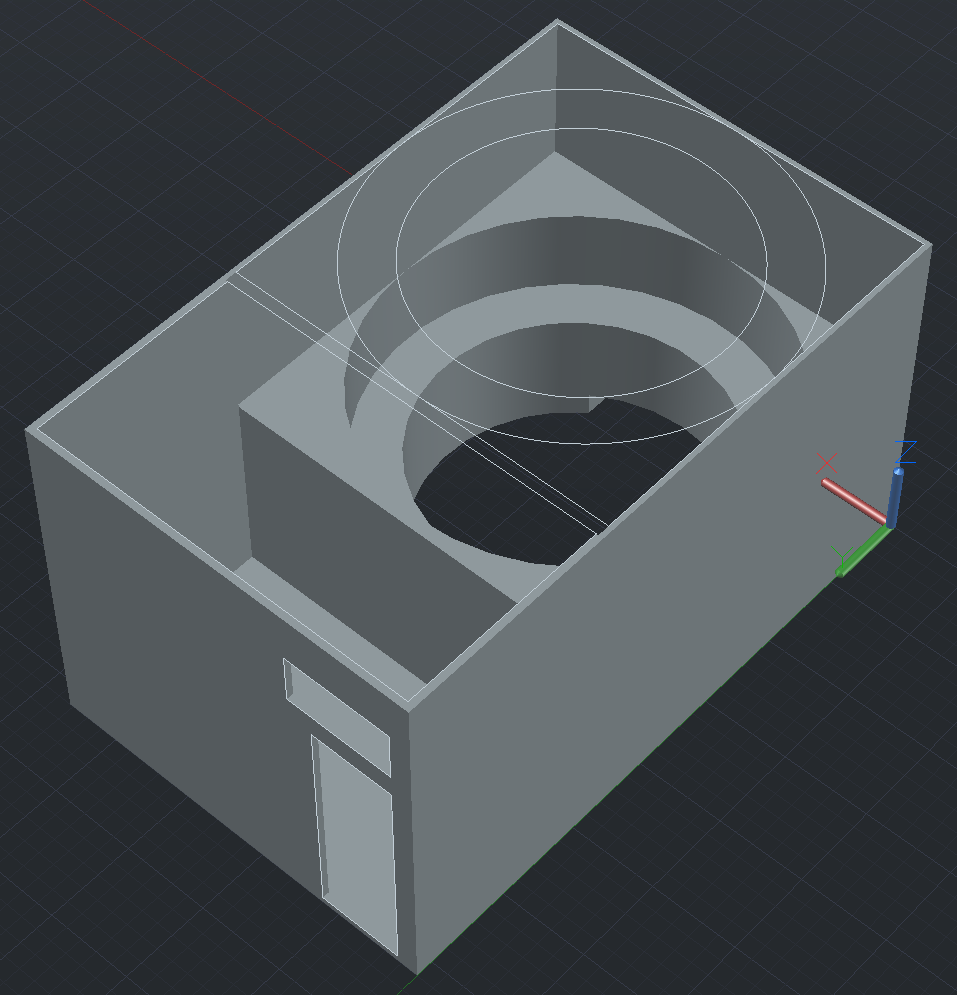 Top piece of the cradle (upside down)
‹#›
[Speaker Notes: Macro lens is here, the opening for clip, the battery and the PCB will be placed here, these are the opening for the switch and the charging ports of the batteries]
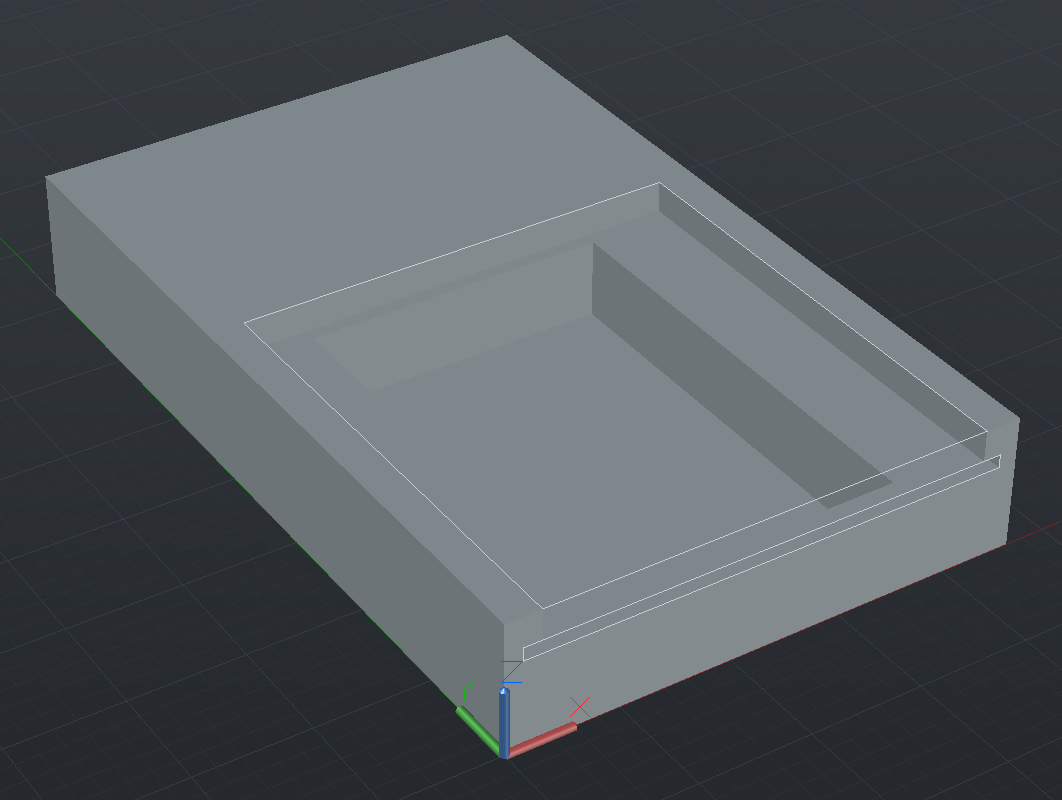 Bottom piece of the cradle
‹#›
[Speaker Notes: Slot for cartridge, place for sponge and ptc heater]
Finished Product
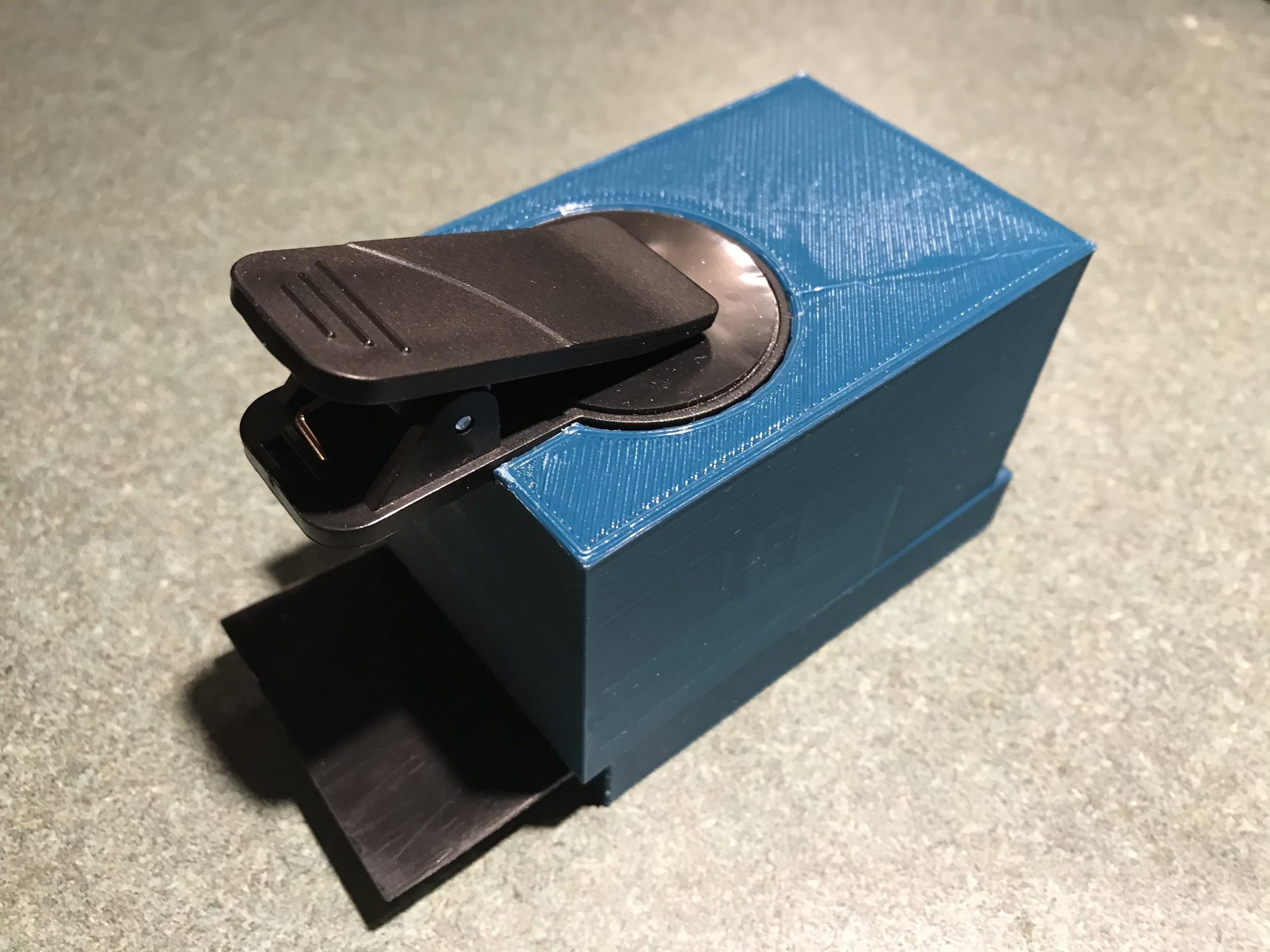 ‹#›
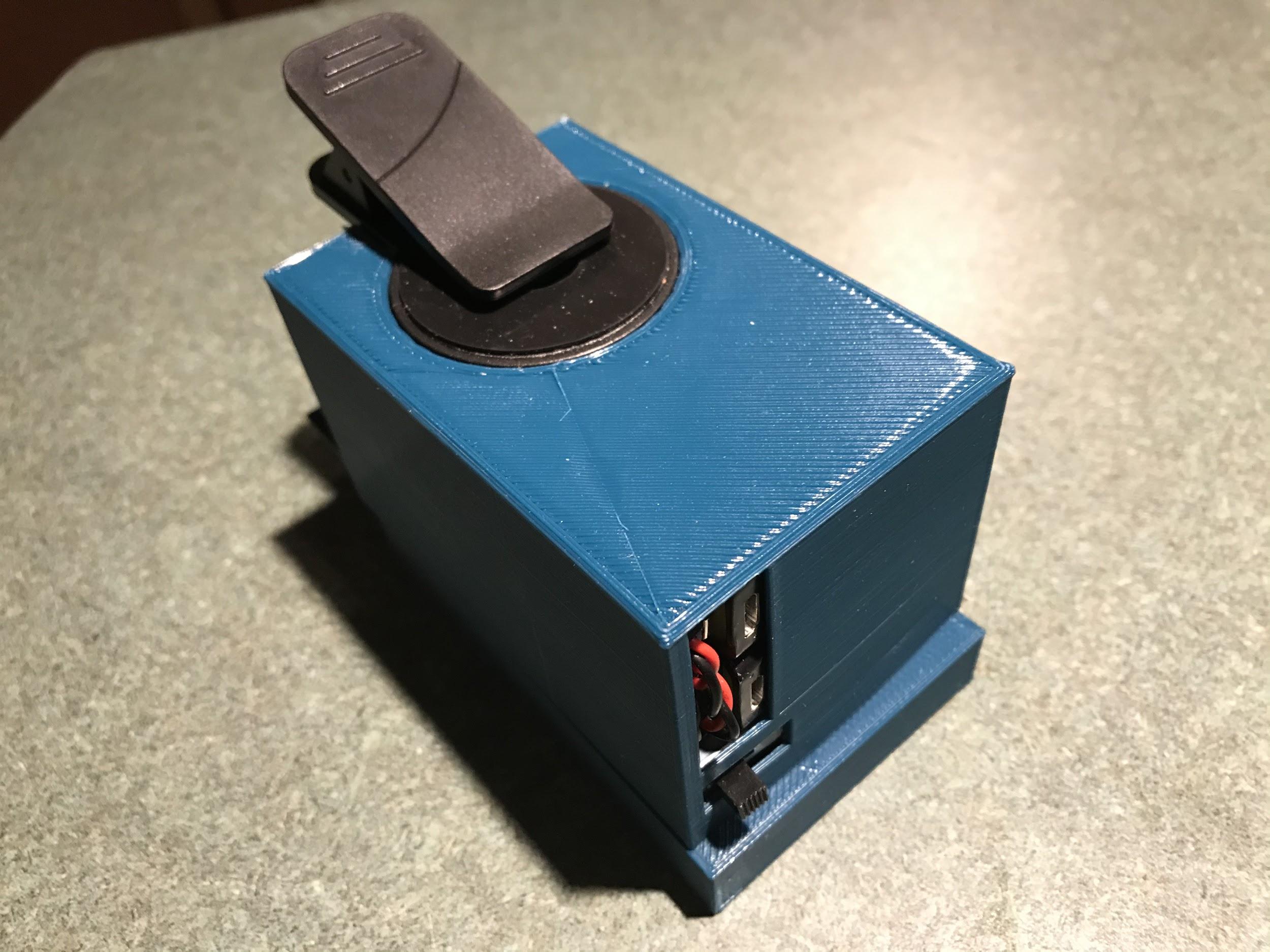 ‹#›
Thanks you!
Any questions?
‹#›